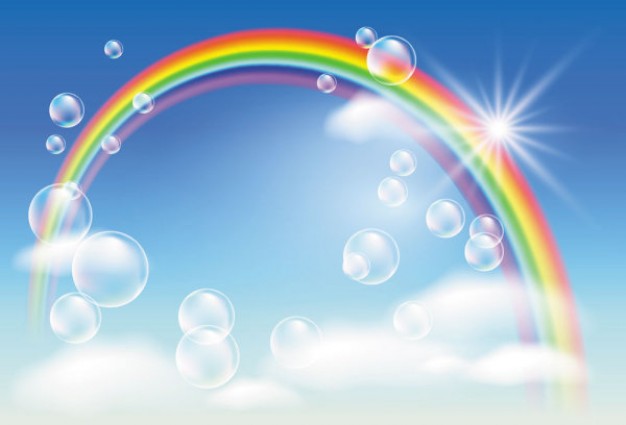 «Основы безопасного поведения на дороге».
Тема НОД: «Волшебные огоньки».
Развлечение «Летняя,  веселая дискотека».Беззаботного летаЗолотая пора,Праздник солнца и светаДарит радость с утра»
Цель:
Научить детей различать цвета: красный, желтый, зеленый.
Познакомить детей со светофором и правилами безопасного перехода дороги по пешеходному переходу.
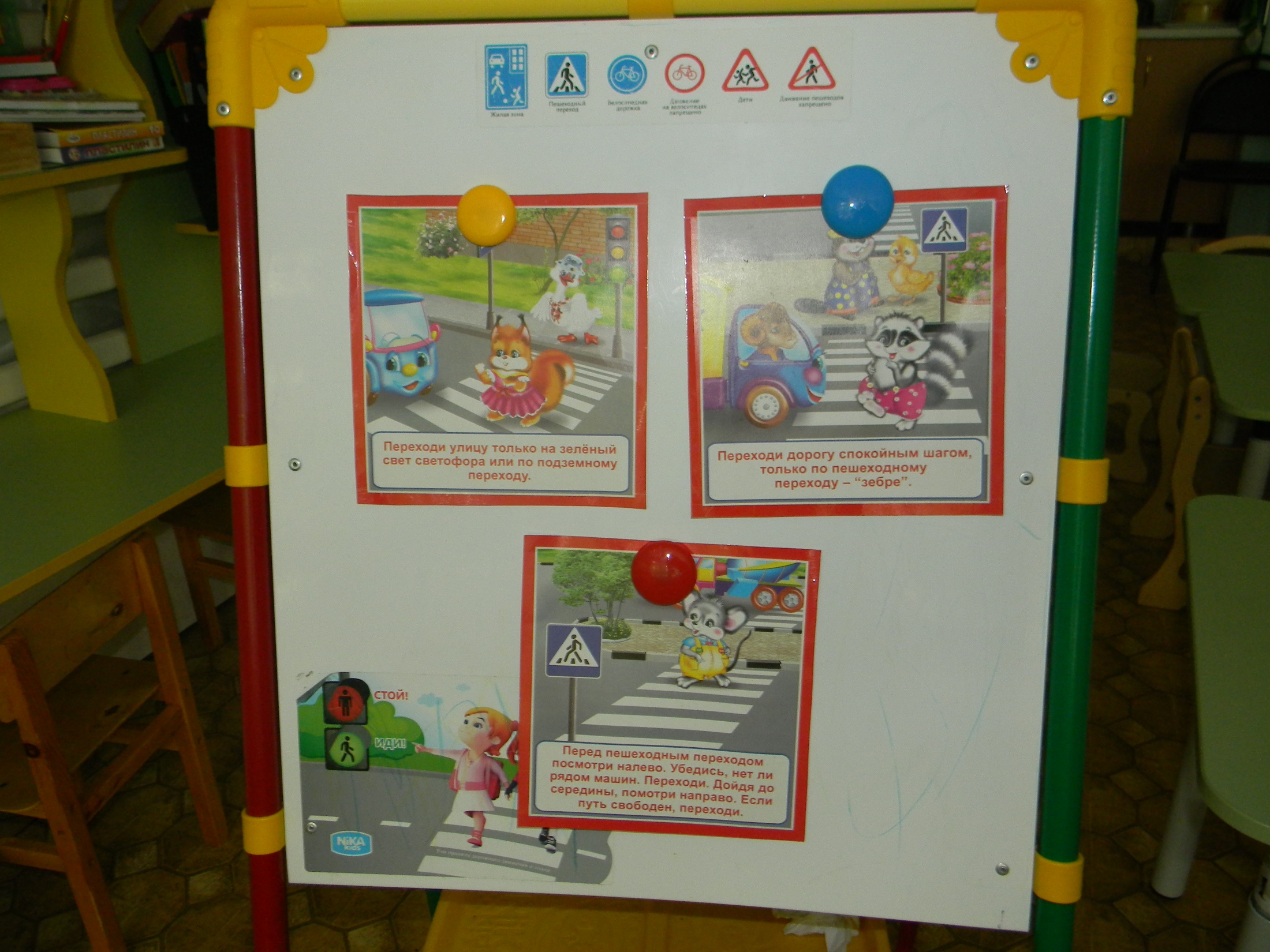 [Speaker Notes: Рассматривание иллюстраций о ПДД]
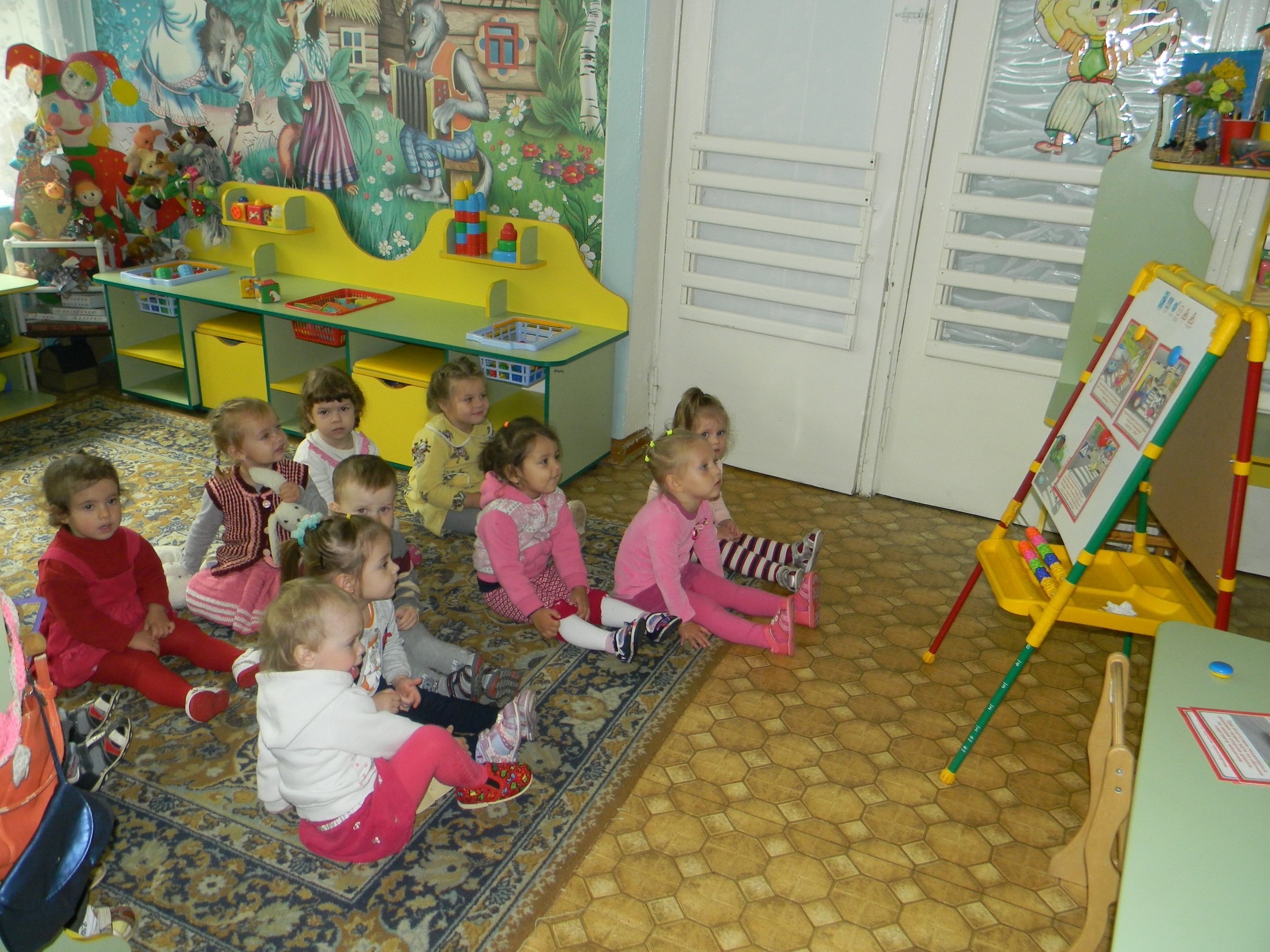 [Speaker Notes: Чтение стихов О ПДД]
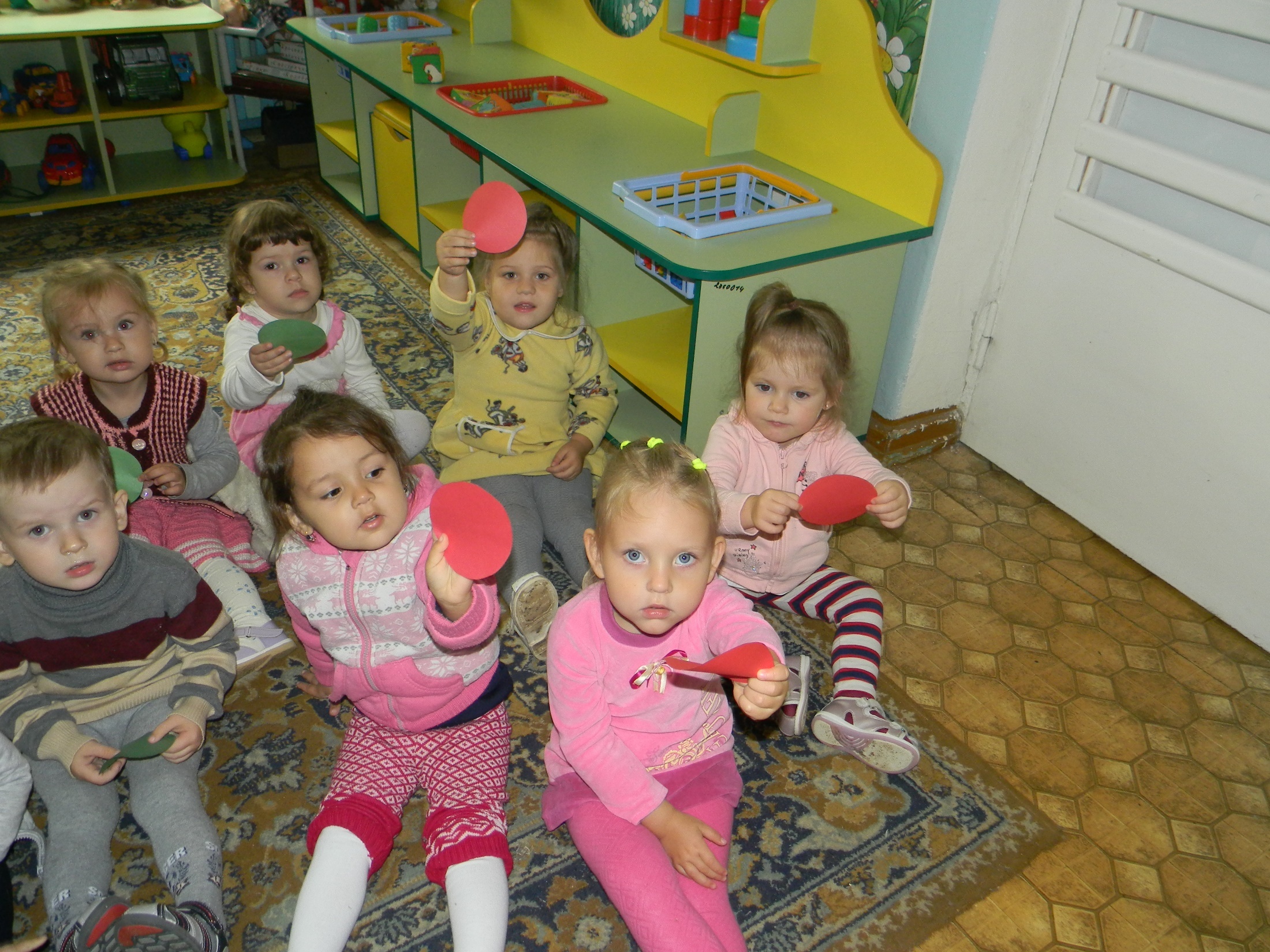 [Speaker Notes: Знакомство с красным цветом]
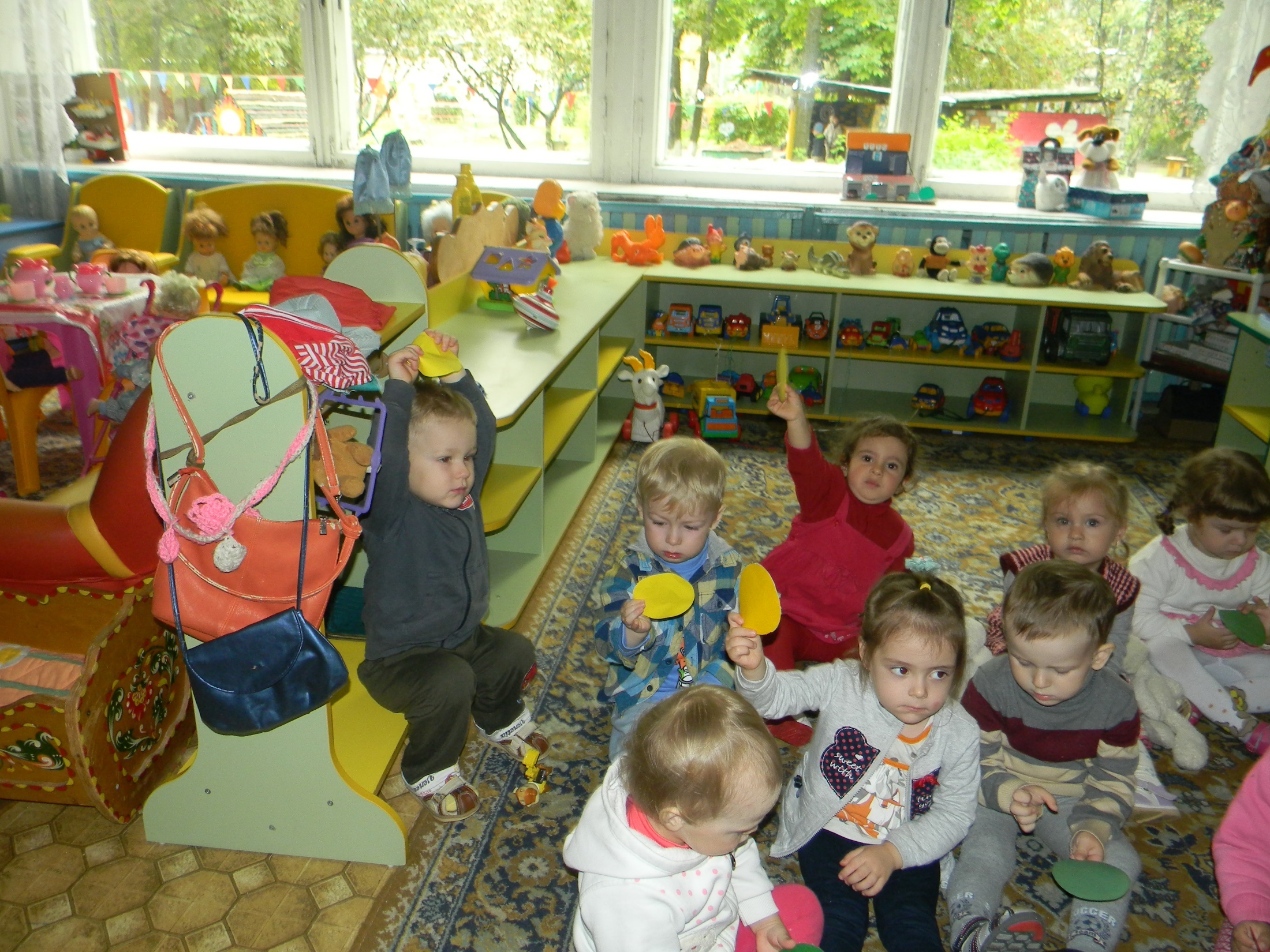 [Speaker Notes: Знакомство с желтым]
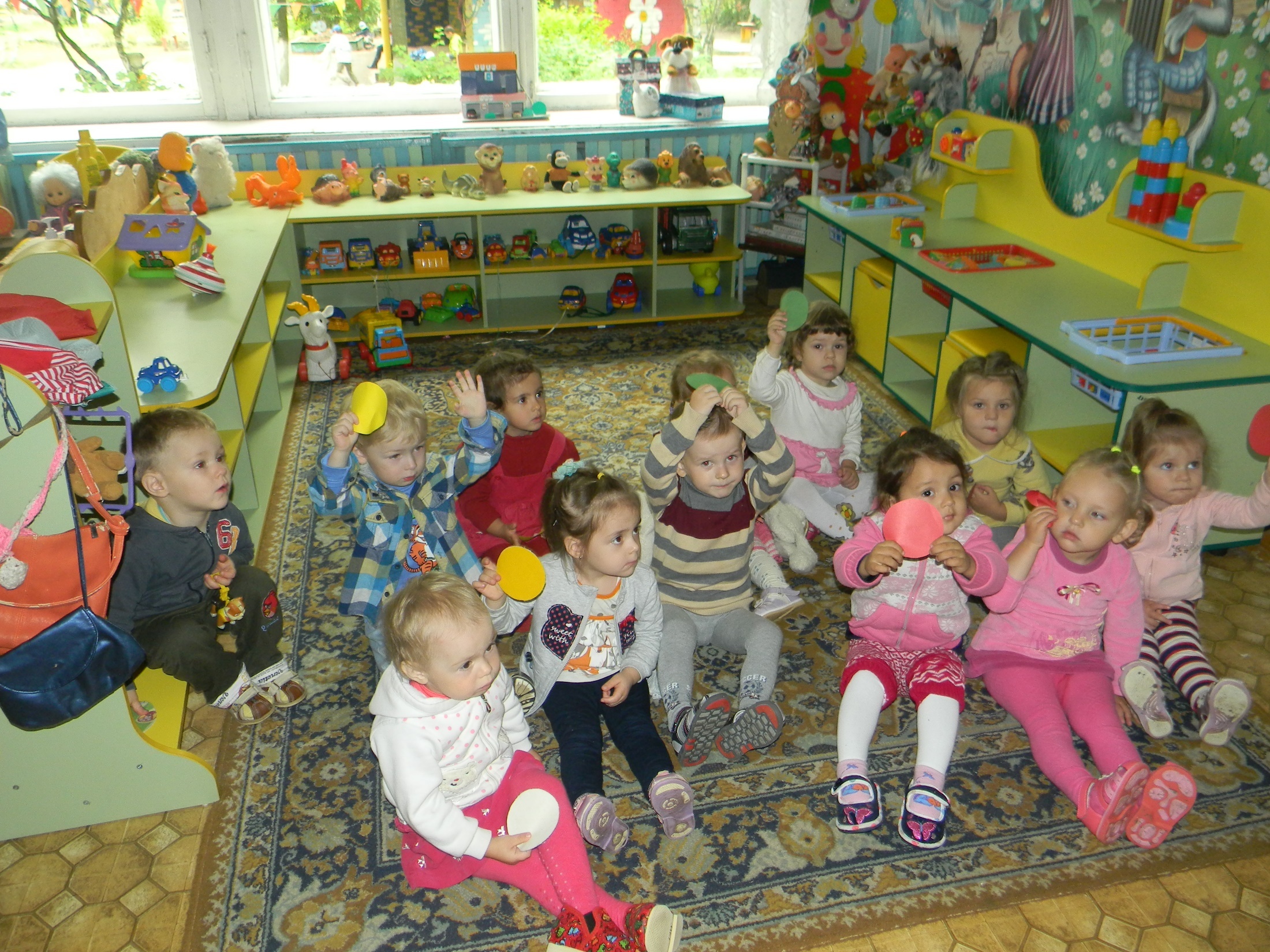 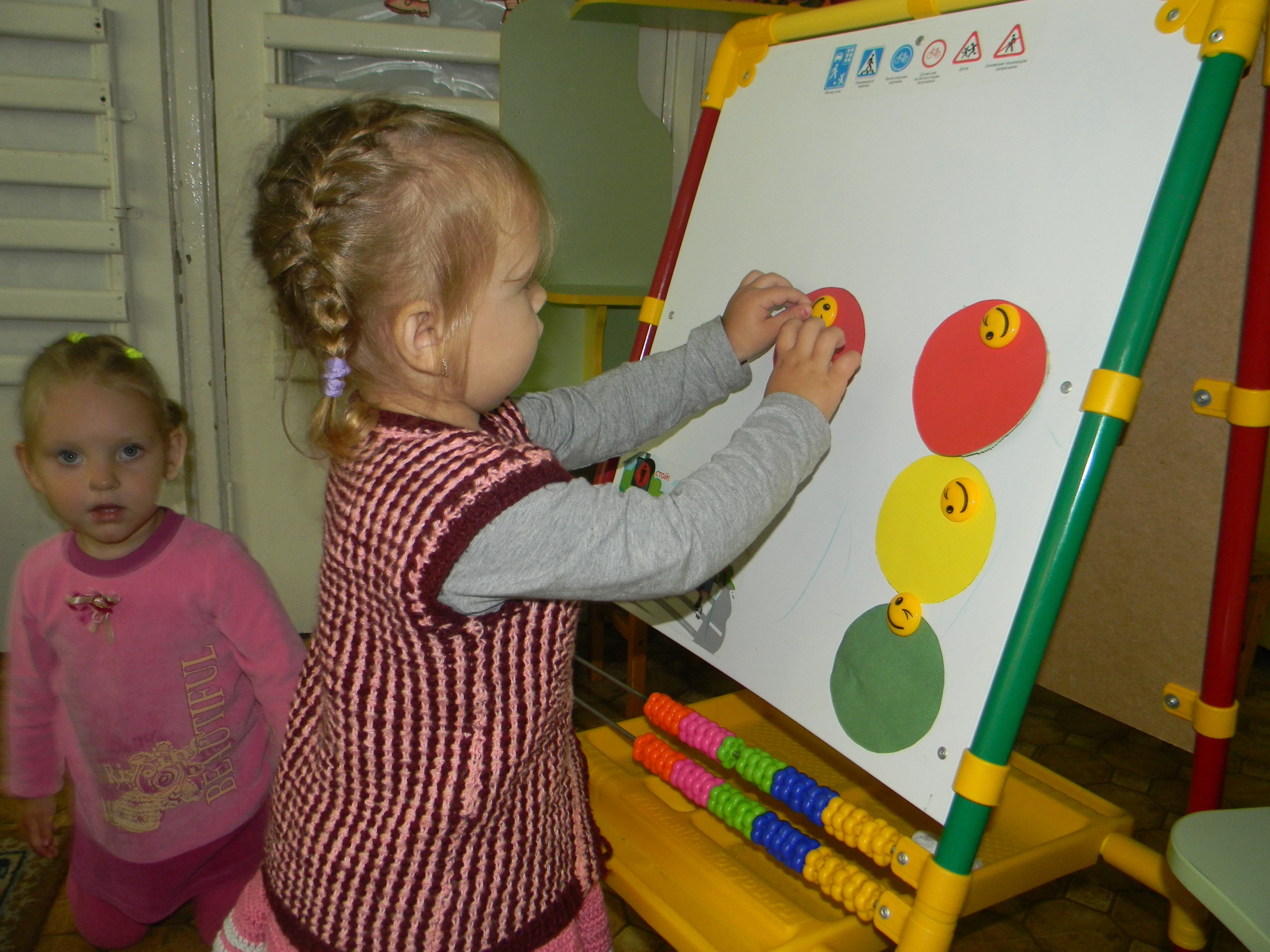 [Speaker Notes: Игра « Светофор» (  необходимо собрать по образцу).]
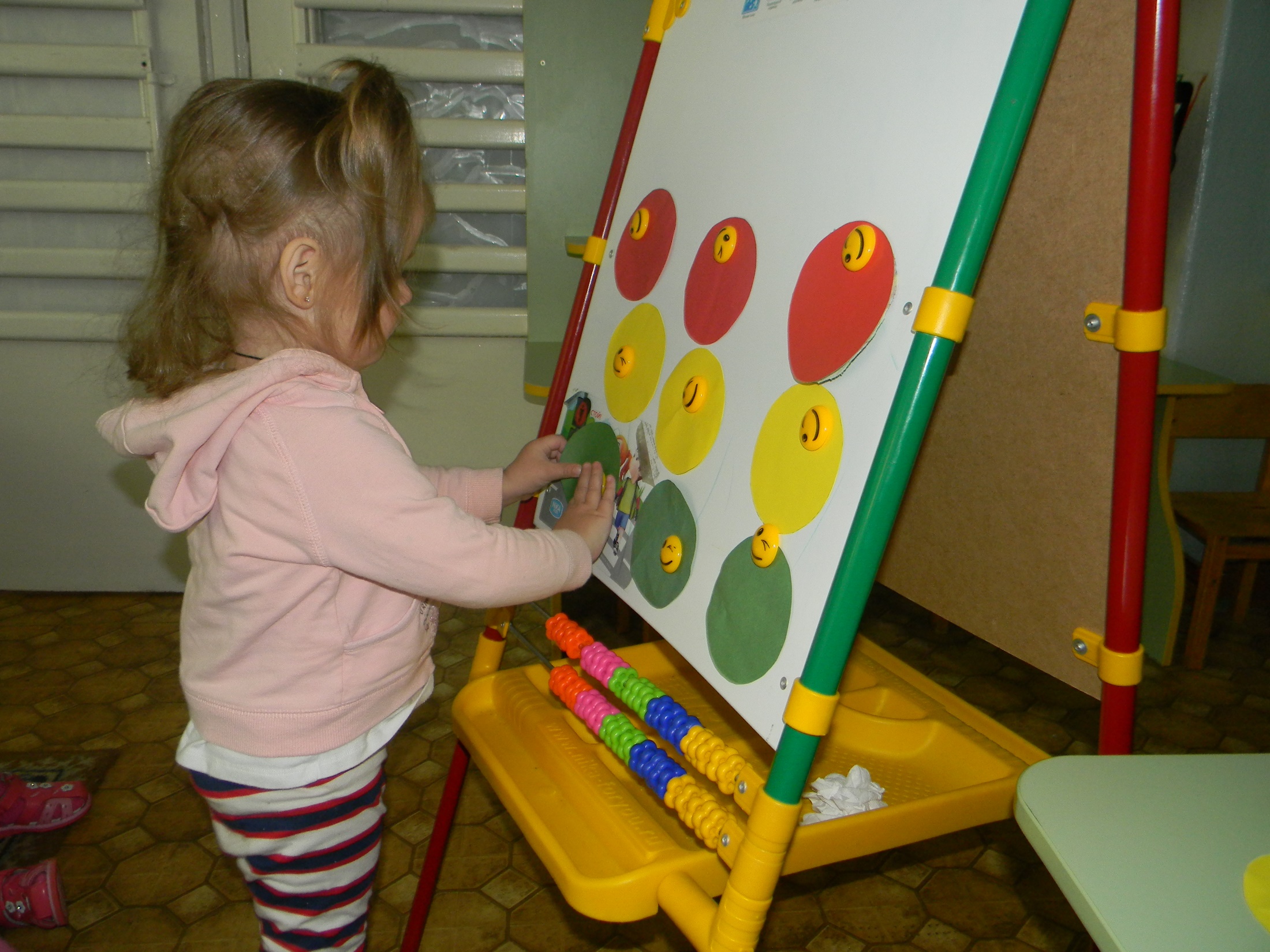 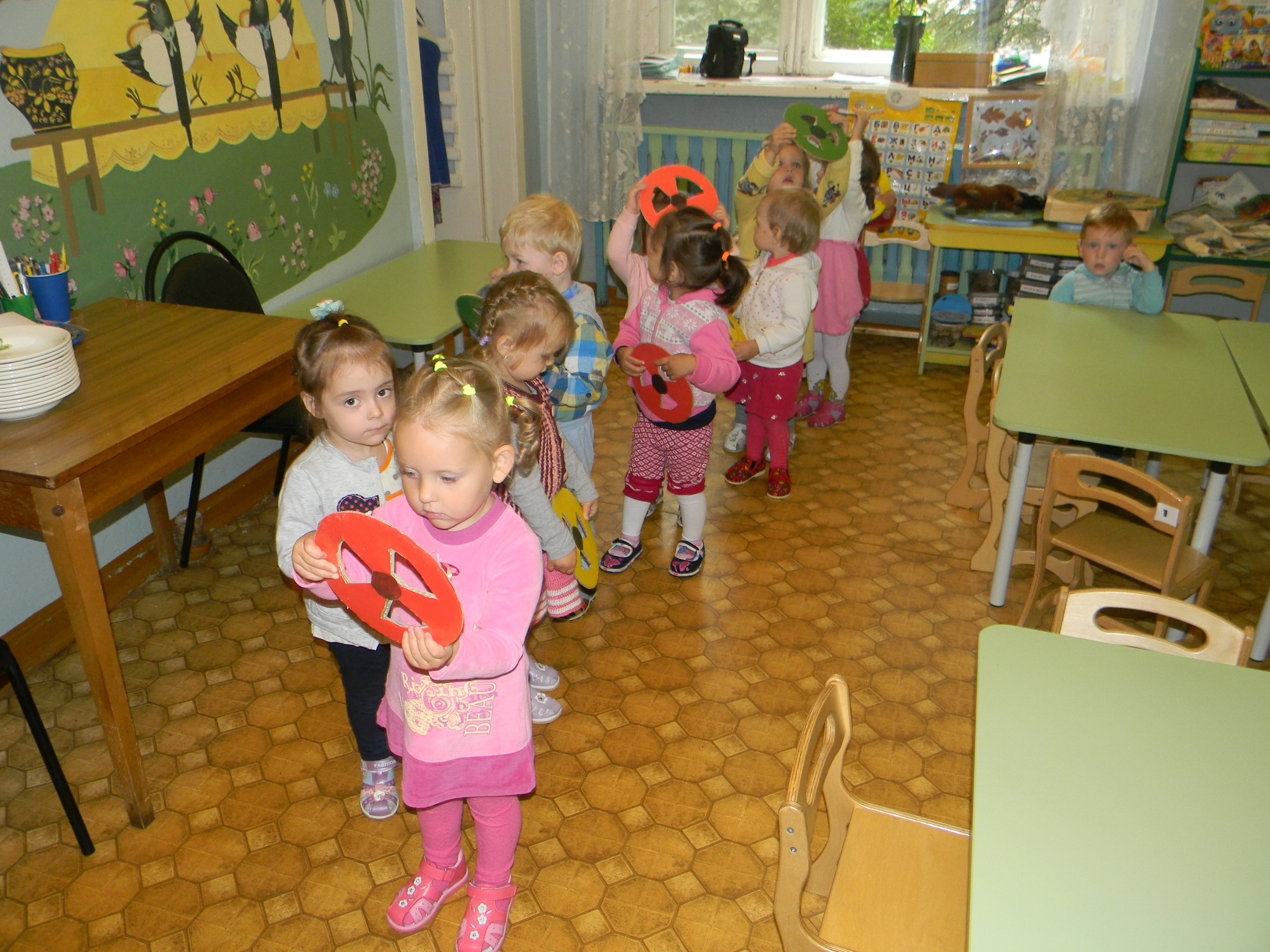 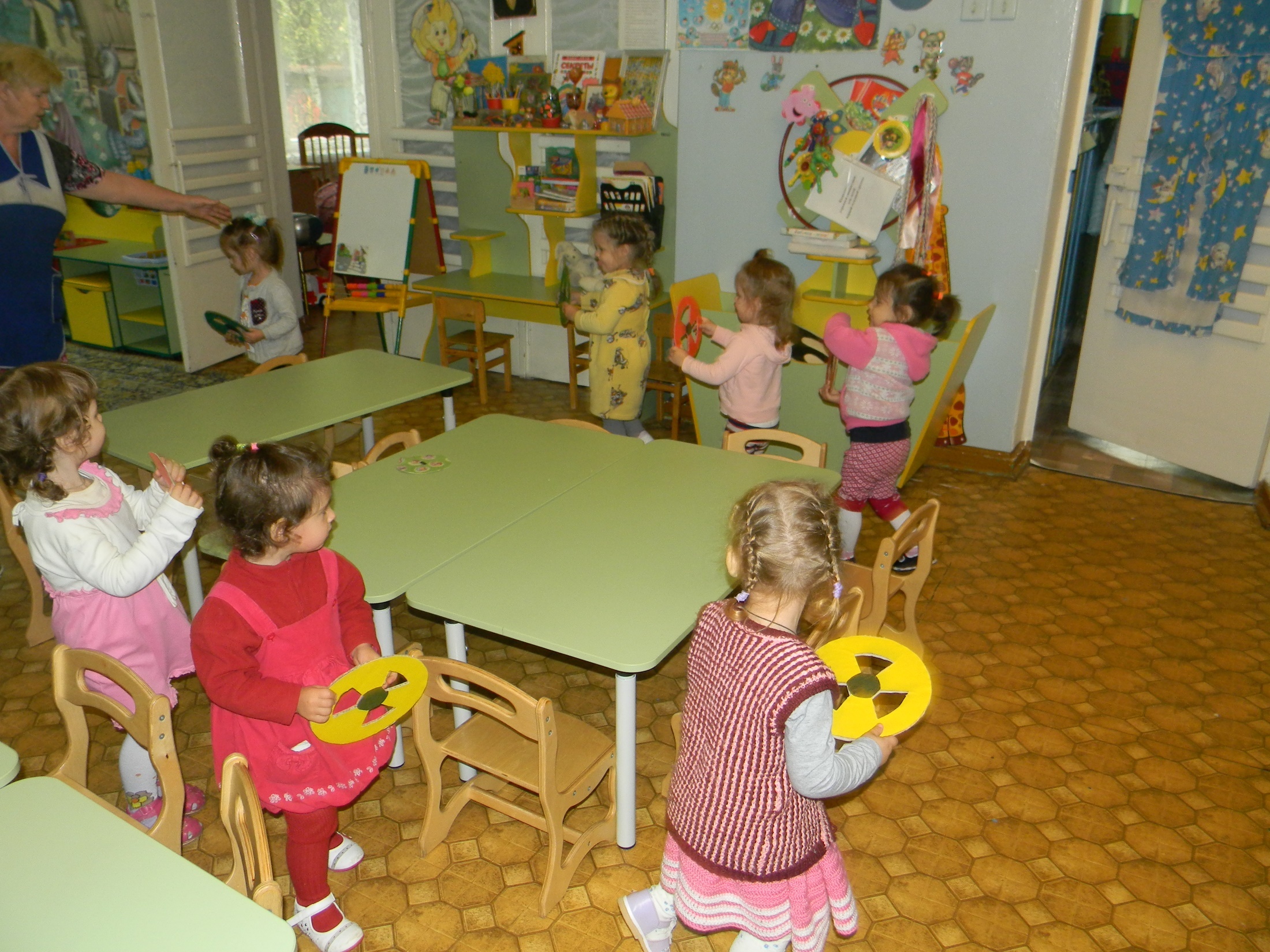 [Speaker Notes: Игра «Машины»]
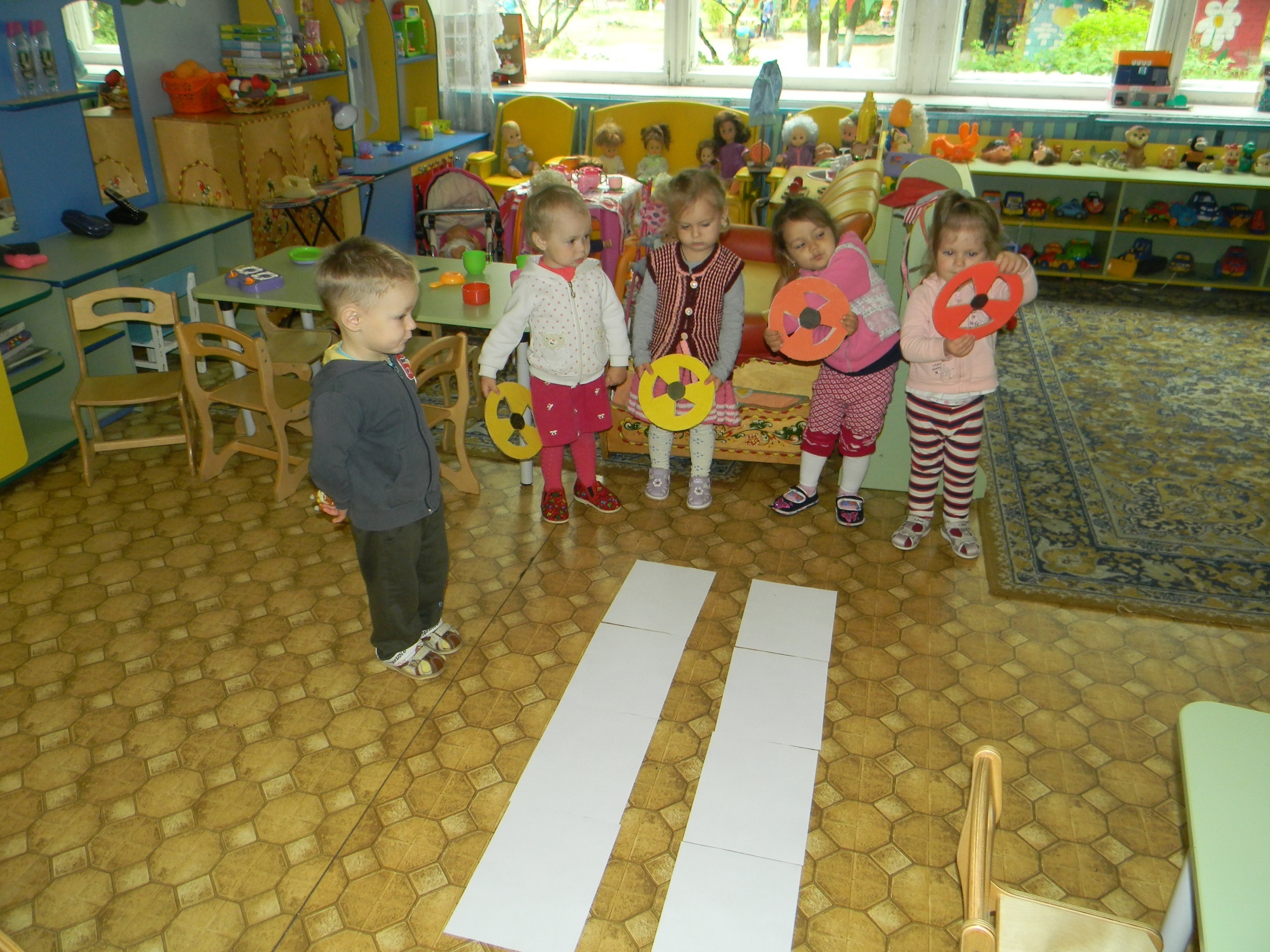 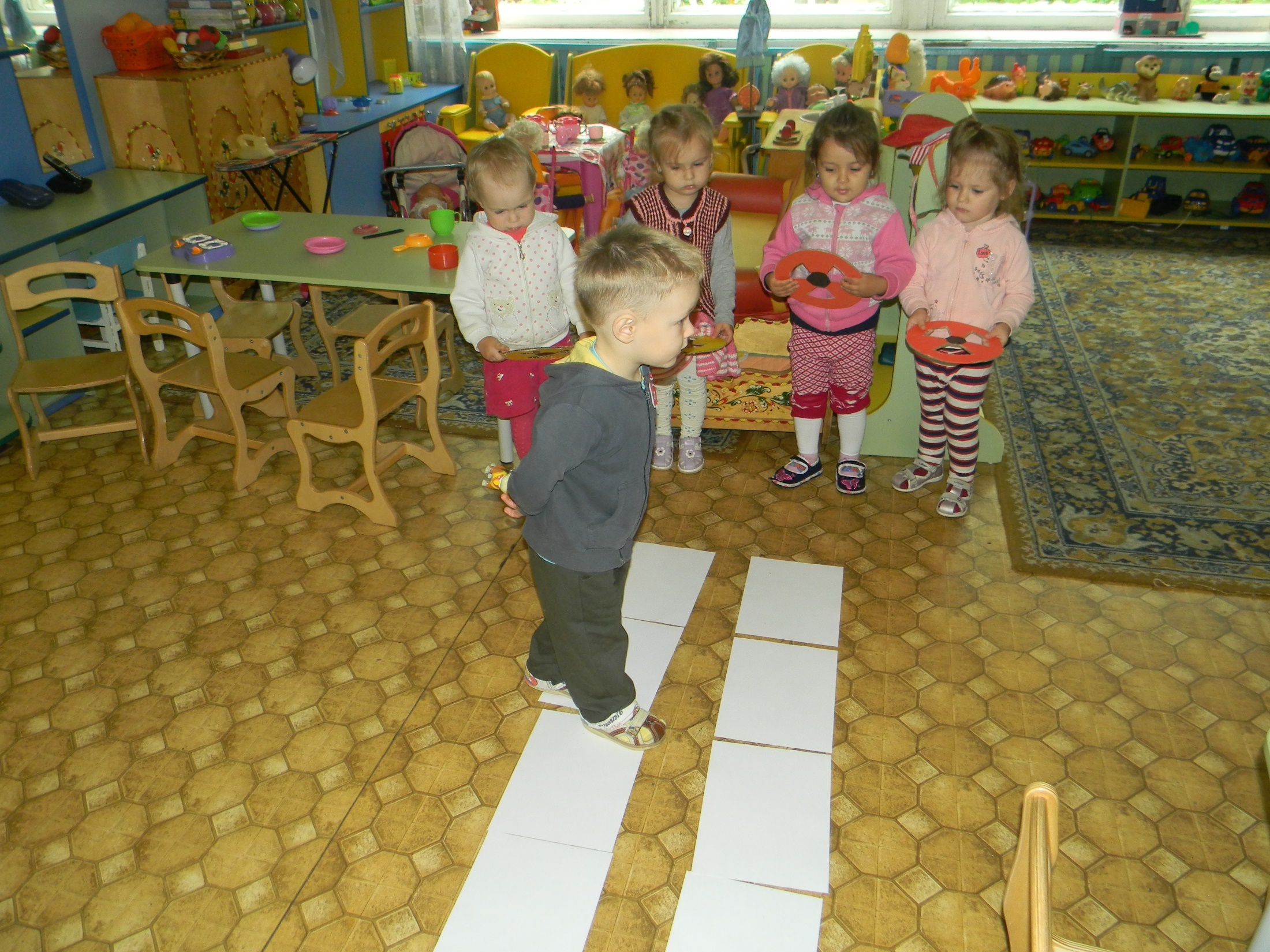 [Speaker Notes: Знакомство с дорожной разметкой пешеходного перехода « Зеброй»]